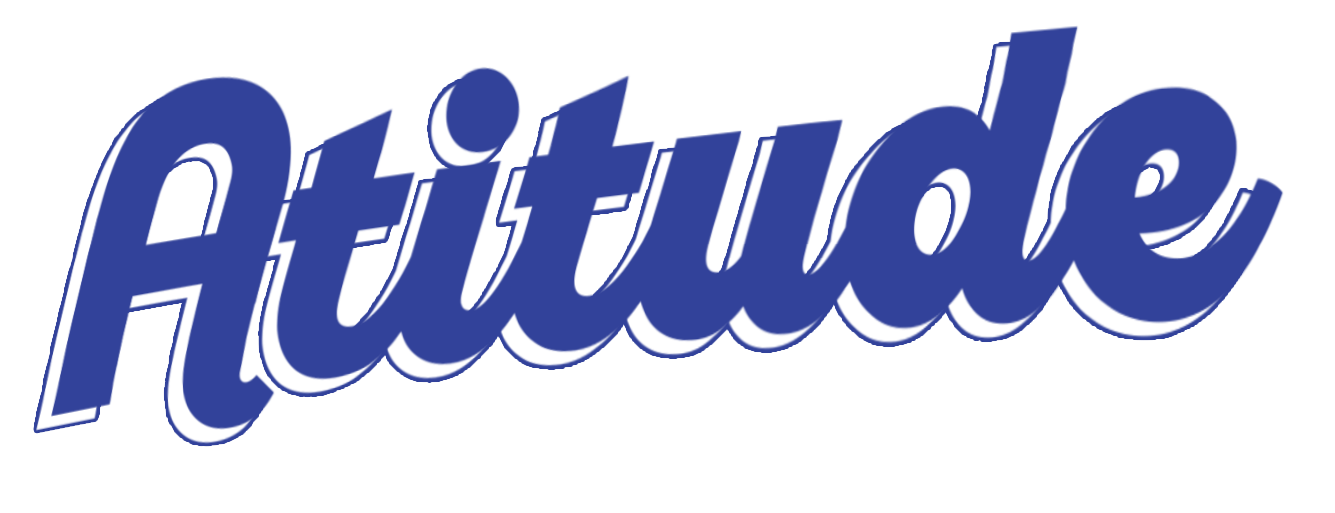 Revista
Escola Bíblica Dominical
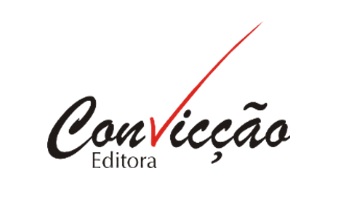 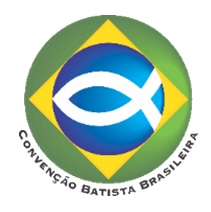 EBD 1
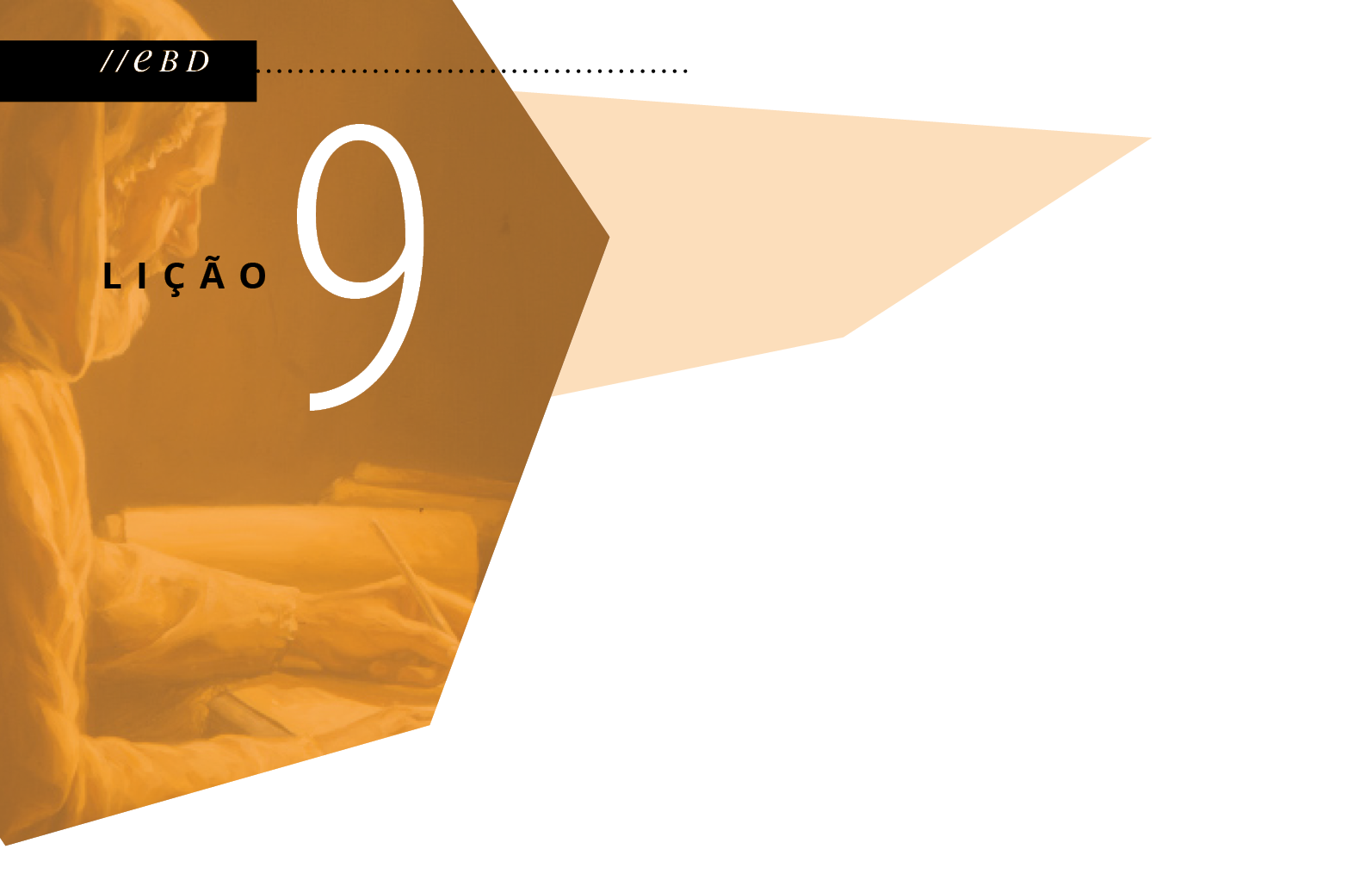 A carta aos Efésios: A conduta do crente no mundo
Texto bíblico: Efésios 5; 6 
Texto áureo: Efésios 5.15-16
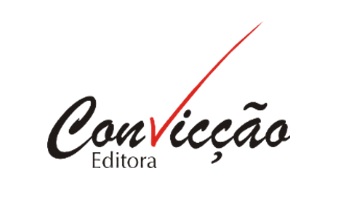 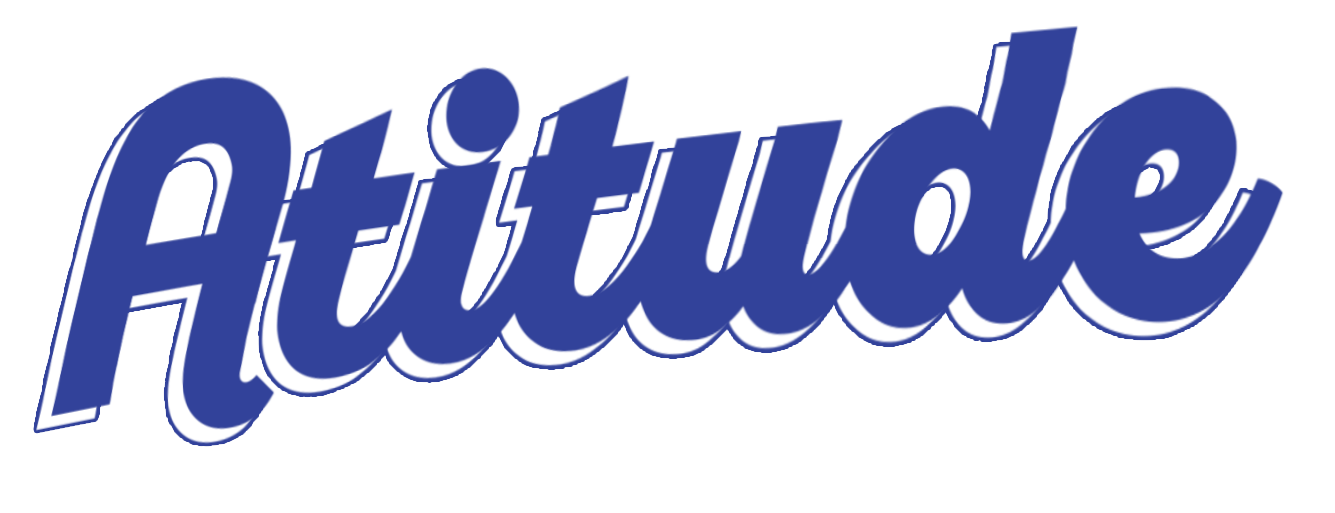 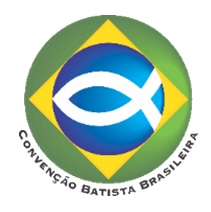 Coisas que não agradam a Deus
1. Imoralidade sexual/impudicícia – Relação sexual ilícita (grego: pornéia); 
2. Impureza – refere-se à prática do sexo fora dos padrões de Deus; 
3. Cobiça – desejar ter sexo com alguém que não lhe pertence; 
4. Obscenidade/conversa torpe – conversas obscenas e repletas de lascívia. 
5. Chocarrices/gracejos imorais – piadas sujas e vocabulário vulgar.
Os filhos da luz
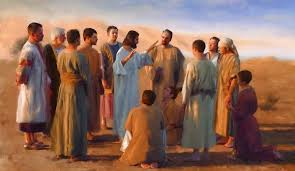 Viver na luz é viver em bondade, justiça e verdade. 
O discípulo de Jesus deve 
viver na luz.
discernir o que é agradável ao Senhor
Evitar as obras infrutíferas das trevas
Expor as obras malignas à à luz.
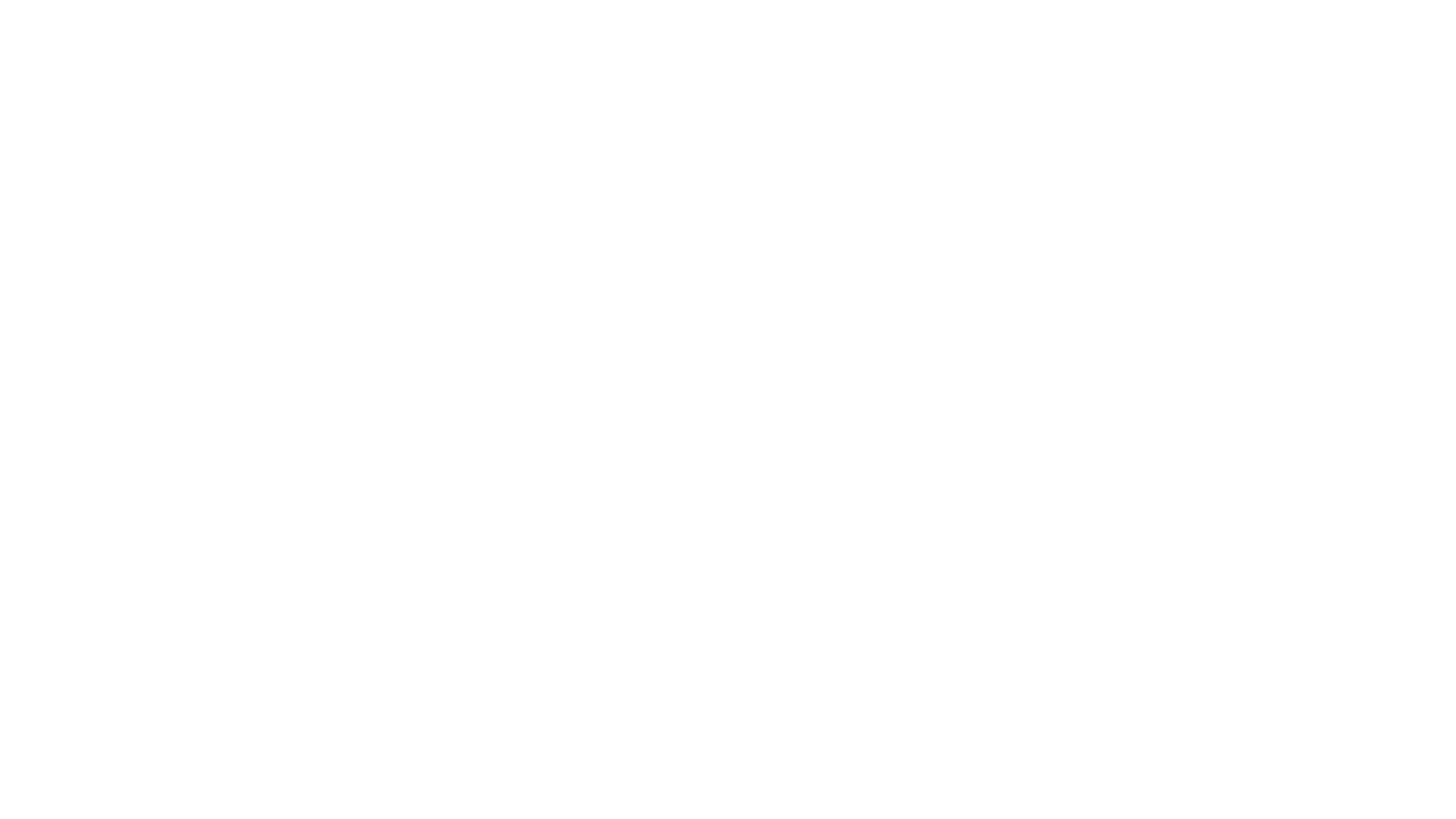 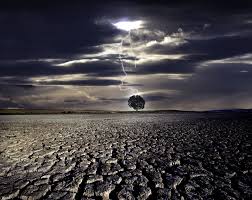 Os dias são maus
A vida cristã é dinâmica e não permite a inércia.
Não podemos nos comportar como mortos.
A vida cristã é palpitante. 
Os filhos de Deus devem administrar sabiamente o tempo.
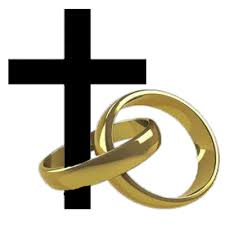 Orientação para a vida conjugal
Os cônjuges devem atentar para a Palavra de Deus. 
O criador estabeleceu uma ordem em sua criação. 
Esta ordem conjugal não é uma estrutura de dominação 
A vida conjugal é como a relação de Cristo com sua igreja.
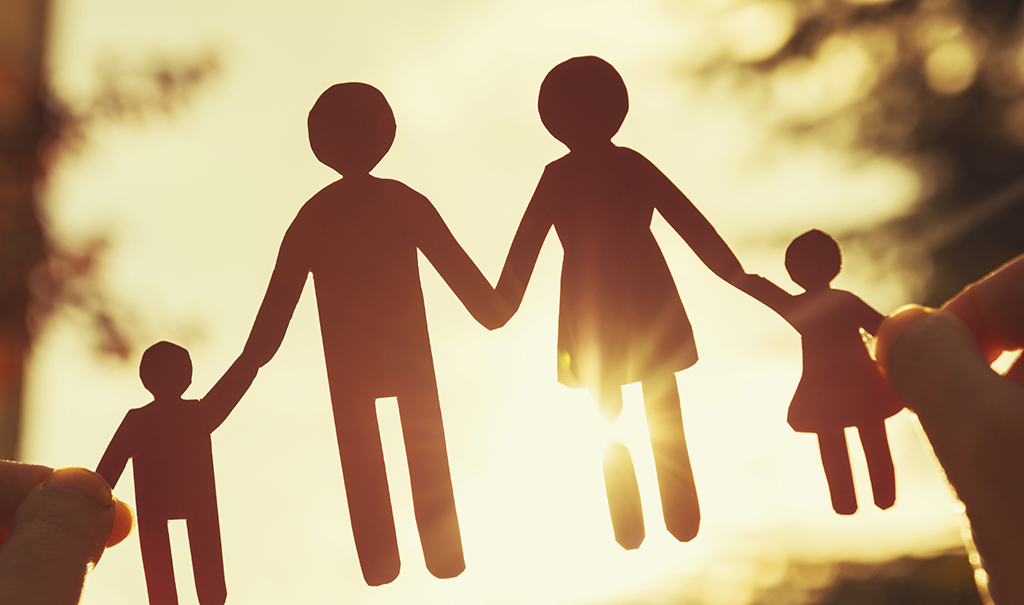 A relação pais e filhos
As relações entre pais e filhos estão colapsadas
A direção bíblica é colocada de lado em nome de uma pseudo liberdade, privacidade e individualidade exacerbada. 
A obediência aos pais é uma marca dos que nasceram em Cristo.
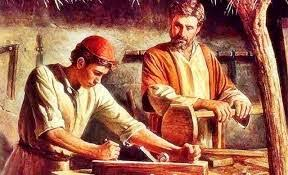 O empregador: 
Boa vontade 
Justiça 
Igualdade 
O empregado:
Respeito 
Sinceridade 
Honestidade
Boa Vontade
Orientação para relação de trabalho
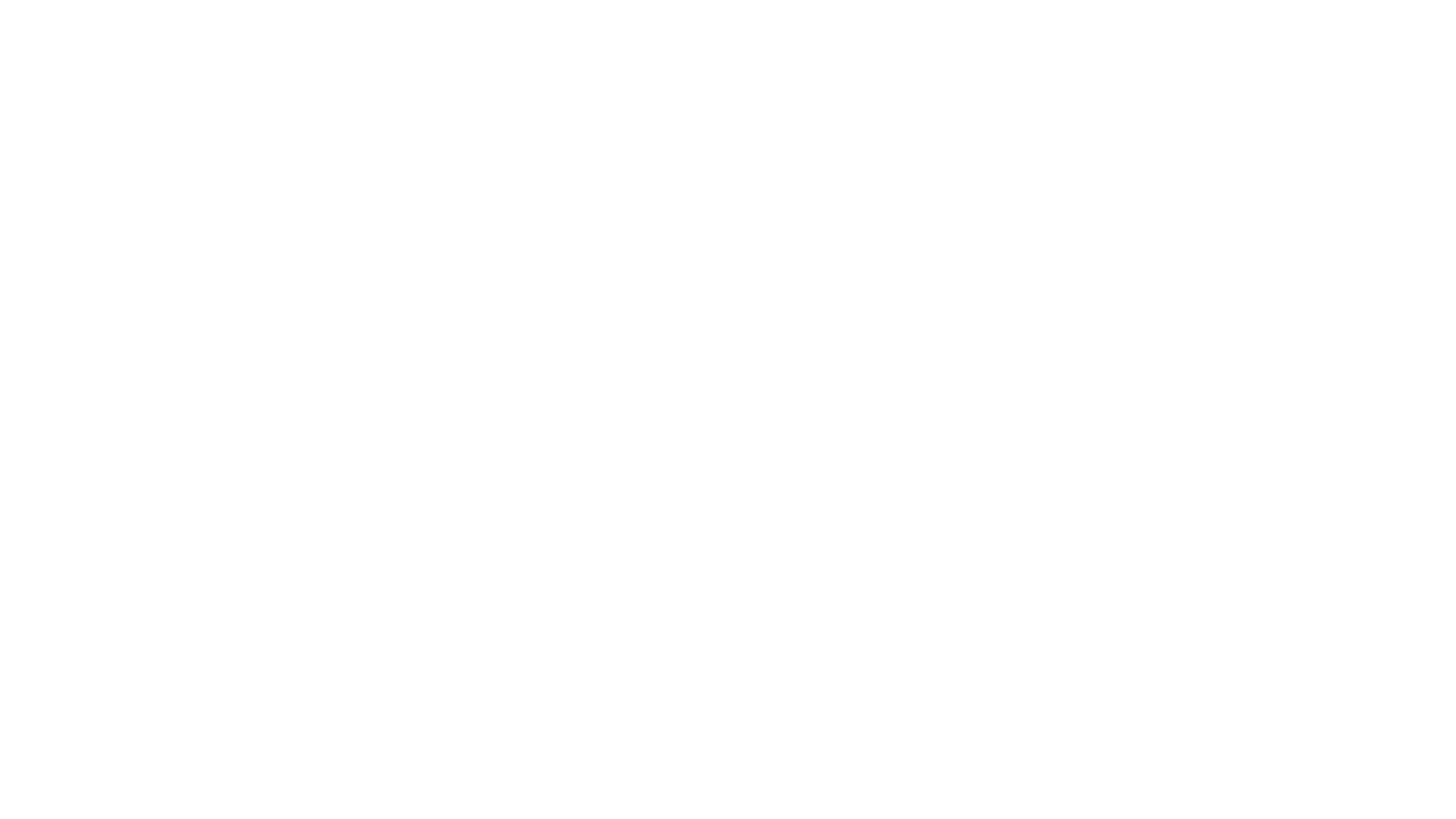 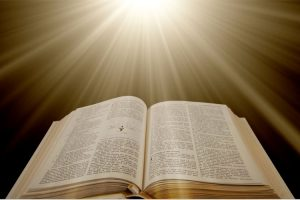 A oração como arma
A oração nos coloca de pé, aptos para a batalha.
Ela é contínua.
guiada pelo espírito
Perseverante
Intercessória.